-Francia es un país hermoso
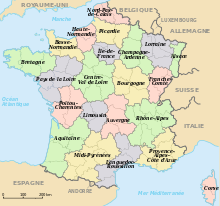